THE ATLANTIC LANDSCAPE
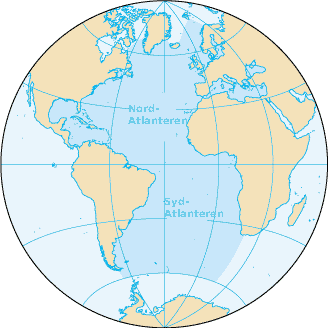 LARGE BODIES OF WATER NOT MIXING
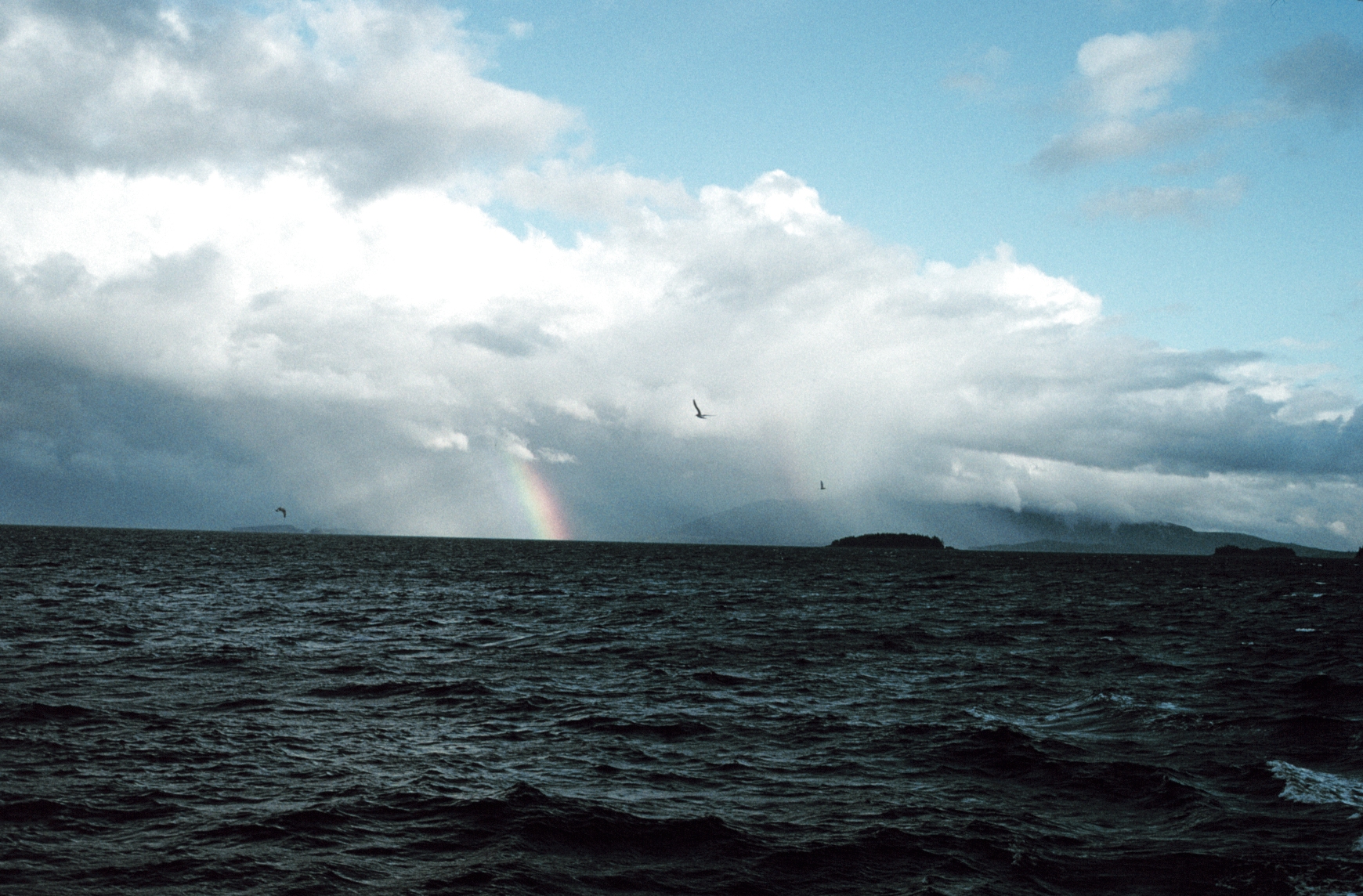 Tropical squalls
Tropical Squalls
Sharp increase of wind
Rain showers
Sustained wind over a short time interval
The Saragassum – sea weed in the Atlantic attracts fish like the Dorado (Coryphaena hippurus)
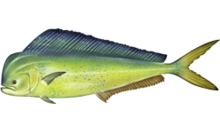 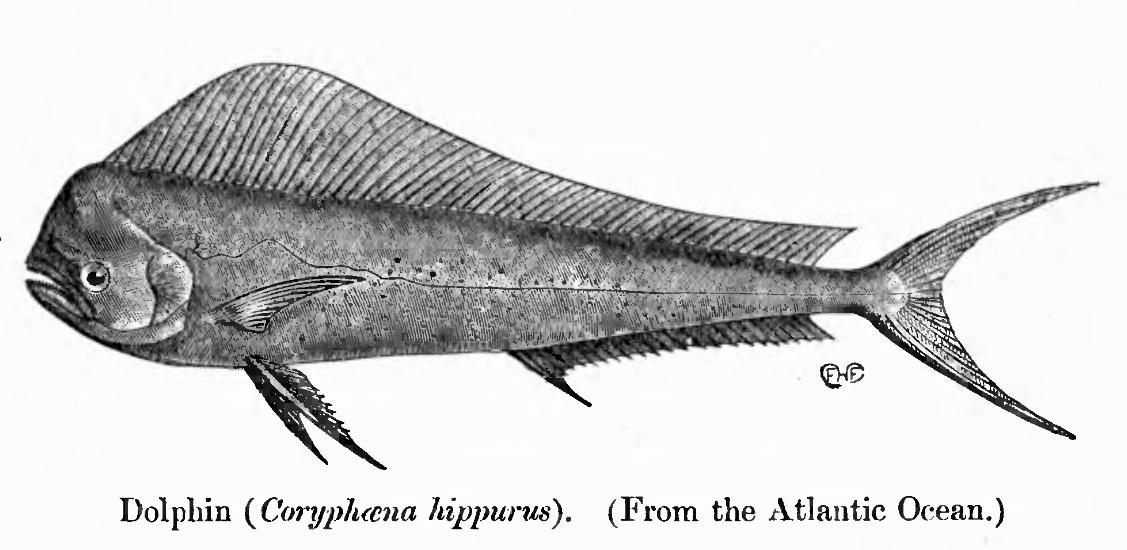 Ocean Currents – cold water in blue and warm water in red
Atlantic Winds
Horse latitude (Explanations of the word)
1. Dead horse ritual Seamen were paid in advance and often had periods without income “dead horse time”. At the time of reaching Horse-latitudes they usually had worked off the dead horse and threw overboard a stuffed horse. 
2. Alternative explanations is that ships transported horses becalmed at the latitude and due to lack of water and feed could not keep the animals alive.
3. A third explanation is the maritime expression of a ship being horsed in a certain direction by wind and currents
Moby Dick (Herman Melville 1819 – 1891) First Edition 1851
Toilers of the Sea – Les Travailleurs de la Mer (1866) Victor Hugo (1802 – 1885)
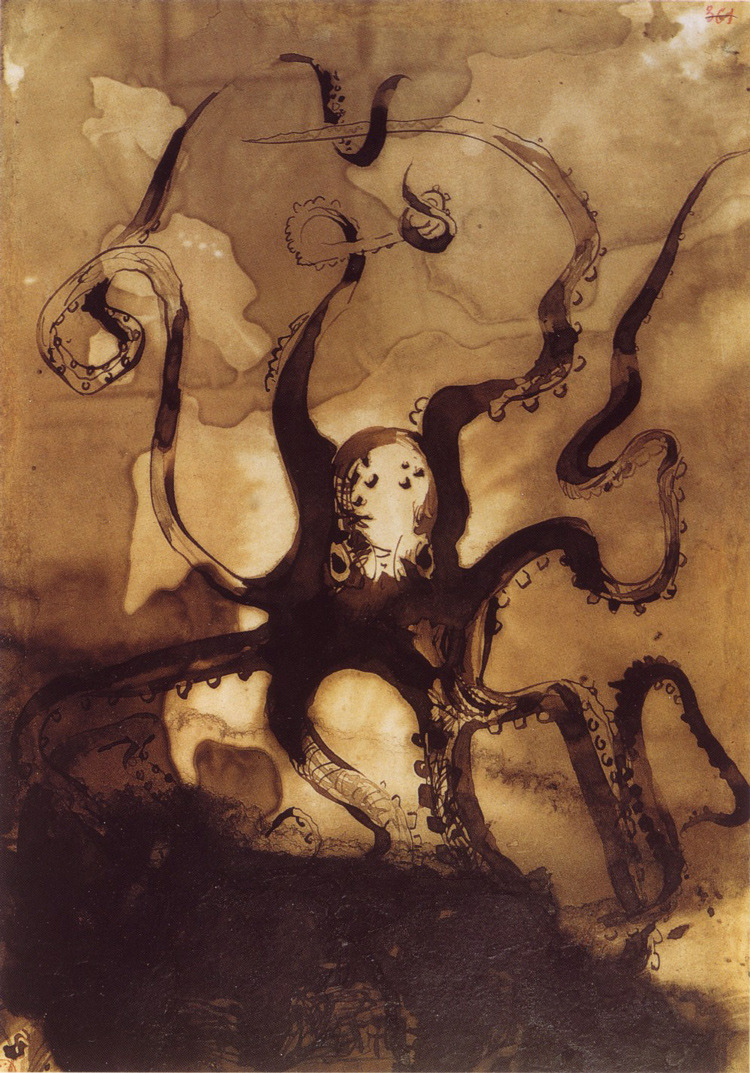 Sea Wolf (1904)  Jack London (1876 -1916)
“Who hears the fishes when they cry?” asked Henry David Thoreau in 1839.
Henry Thoreau (1817 – 1862) 
Walden (1854)
Cape Cod (1865)
Klassikeren Walden (1854) skrevet etter at forfatteren levde alene ved sjøen Walden i ett år
The Vikig tales – the Saga Stories
Snorre Sturlasson (1178/1179 – 1241)
Hekla – the volcano erupting in 1980«Gateway to Hell» «Lady with a hooded coat»
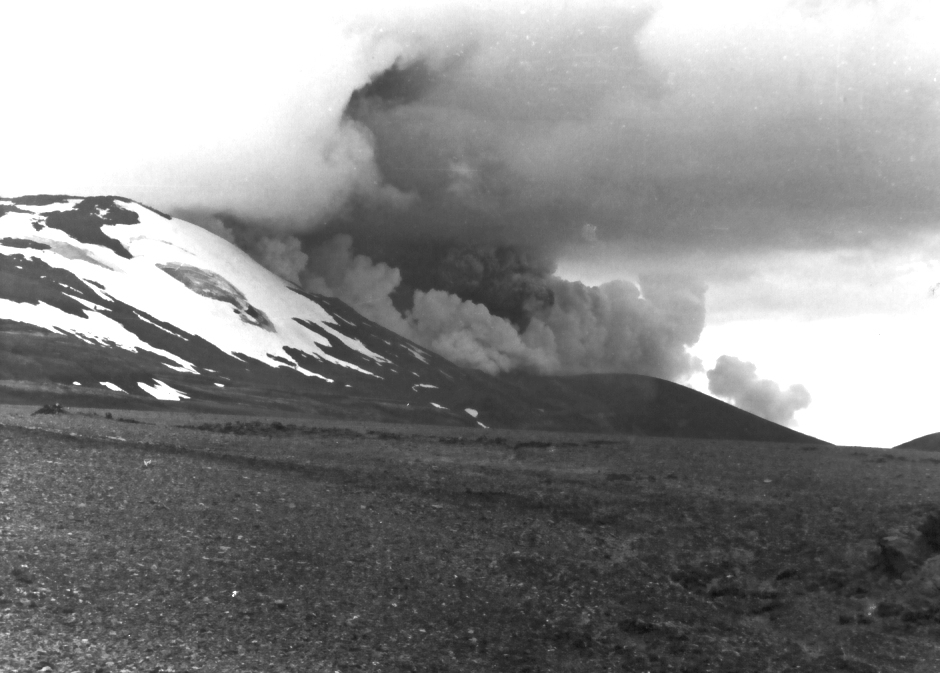 The Sea Around Us (1951) Rachel Carson (1907 – 1964)
Silent Spring (1962) Rachel Carson (1907 – 1964)
The Old man and the Sea (1952) Hemingway (1899 – 1961) Pulitzer Prize (1953) Nobel Prize 1954
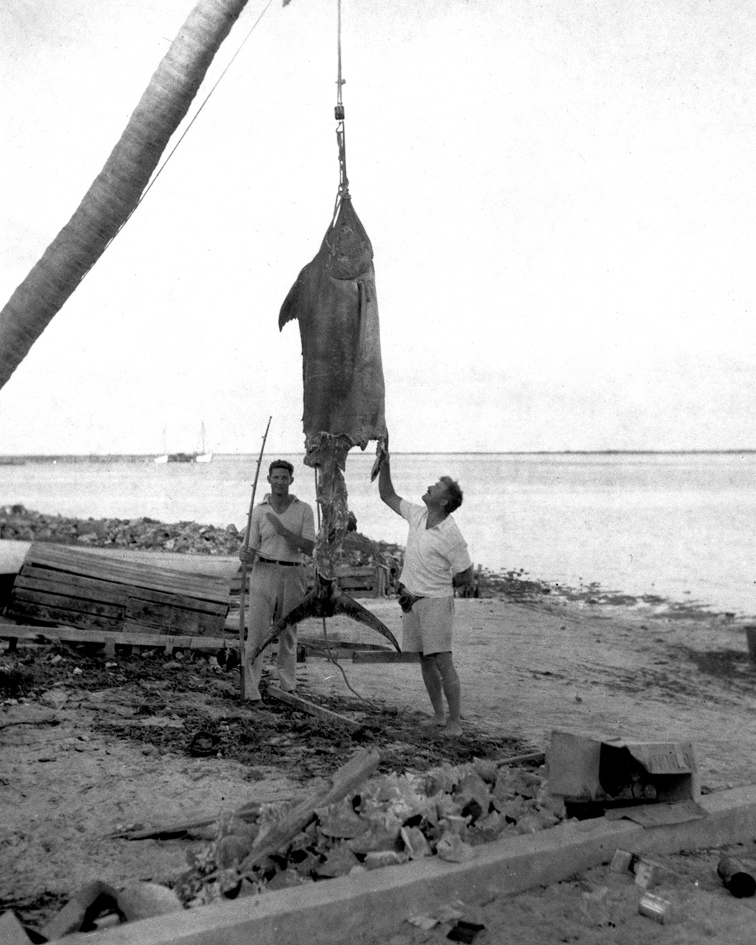 A Farewell to Arms (1929) Ernest Hemingway (1899 – 1961)
One of the Norwegian authors being part of the tradition of describing coastal life was Gabriel Scott (1874 – 1958) – The Fisherman Markus (1918). The picture is from the coastal settlment of Ny Hellesund.
Octavia Hill (1838 – 1912)National TrustOpen spaces
Wicken Fenn aquired by National Trust 1899